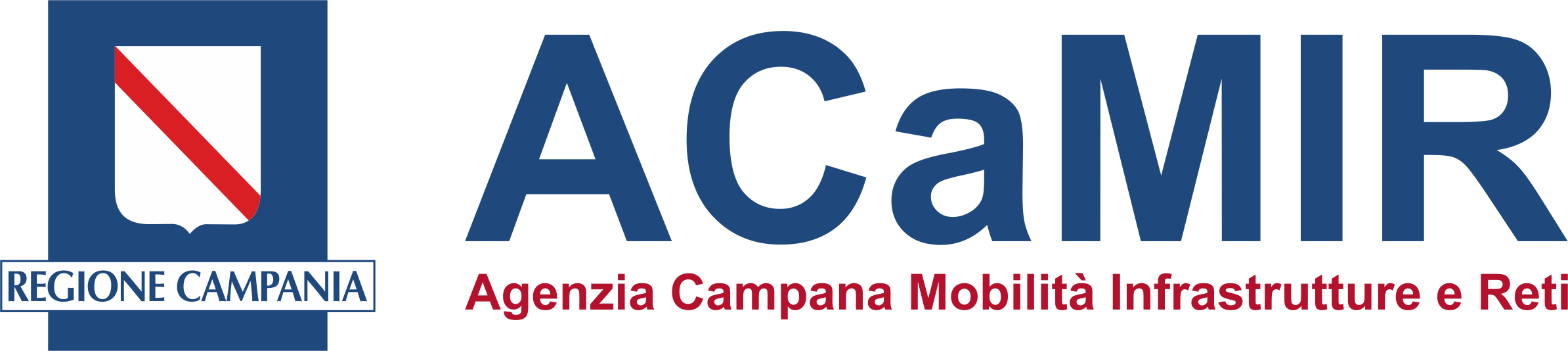 Campania Digital Summit 


Infrastrutture, trasporti e mobilità: 
il modello di sviluppo regionale


Napoli, 26 settembre 2019
Agenzia Campana per la Mobilità, le Infrastrutture e le Reti

Dott. Massimo Bisogno
Responsabile Sistemi Informativi, ITSC, Ricerca e Innovazione
Riferimenti normativi
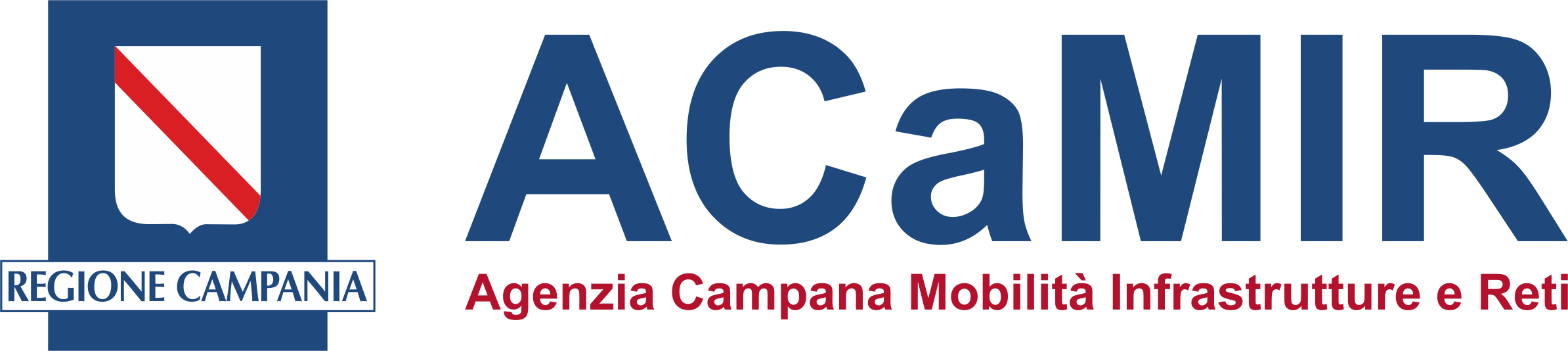 Piano d’Azione ITS nazionale, Decreto MIT n. 44 del 12 febbraio 2014
Azioni Principali orientate allo sviluppo dei sistemi ITS nel settore del Trasporto Pubblico Locale
2014
Delibera della Giunta Regionale n. 13 del 18/01/2013: linee guida dell’Intelligent Transport System Campano (ITSC)
2013
Direttiva 2010/40/UE del Parlamento Europeo e del Consiglio del 7 luglio 2010
2010
2008
Piano Regionale di Infomobilità (PRIM), le cui linee guida sono state approvate con DGRC n°1787 del 14/11/2008
2012
Decreto Legge n.179 emanato dal Consiglio dei Ministri il 18 Ottobre 2012
2013
Decreto del Ministero delle Infrastrutture e dei Trasporti, pubblicato dalla GU n.72 del 26 marzo 2013
2016 
Decreto Ministero, Infrastrutture e trasporti 27/10/2016 n° 255, G.U. 10/01/2017
Infrastrutture, trasporti e mobilità: il modello di sviluppo regionale
Campania Digital Summit 26 Settembre 2019
[Speaker Notes: 2008 PRIM redatto ai sensi dell’Accordo in materia di infomobilità sottoscritto da Governo, Regioni e Autonomie locali il 31 maggio 2007, i cui obiettivi sono definiti in accordo con le finalità generali della politica regionale;
2010 Direttiva 2010/40/UE del Parlamento Europeo e del Consiglio del 7 luglio 2010, che istituisce un quadro a sostegno della diffusione e dell'utilizzo coordinati e coerenti di sistemi di trasporto intelligenti (ITS) nell'Unione, e stabilisce le condizioni generali necessarie a tale scopo. Prevede l'elaborazione di specifiche per le azioni nell'ambito dei settori prioritari nonché l'elaborazione, se del caso, delle norme necessarie;
2012 Decreto Legge n.179 emanato dal Consiglio dei Ministri il 18 0ttobre 2012, "Ulteriori misure urgenti per la crescita del Paese", convertito poi dalla legge 17 dicembre 2012 n, 221, in recepimento della suddetta Direttiva 2010/40/Ue del Parlamento Europeo;
2013 Delibera della Giunta Regionale n. 13 del 18/01/2013 della Regione Campania che ha approvato le linee guida dell’Intelligent Transport System Campano (ITSC), in coerenza con la suddetta
normativa nazionale ed europea;
2013 Decreto del Ministero delle Infrastrutture e dei Trasporti, pubblicato dalla GU n.72 del 26 marzo 2013 che, in attuazione a quanto disposto dal suddetto Decreto Legge n. 179, individua: 
i requisiti per la diffusione degli ITS, art. 3; le azioni per favorire lo sviluppo degli ITS sul territorio nazionale, art 4; uso ottimale dei dati relativi alle strade, al traffico ed alla mobilità, Capo II Azioni e settori di intervento, art. 5; costituisce il ComITS, Comitato di indirizzo e coordinamento delle iniziative in materia di ITS;
2014 Piano d’Azione ITS nazionale, adottato dal Ministero delle Infrastrutture e dei Trasporti con Decreto n. 44 del 12 febbraio 2014, che nella identificazione delle azioni prioritarie del Settore 2 (Continuità dei servizi ITS di gestione del traffico e del trasporto merci) sono individuate due Azioni Principali orientate allo sviluppo dei sistemi ITS nel settore del Trasporto Pubblico Locale;
2016 Bigliettazione elettronica interoperabili nel territorio nazionale: regole tecniche Decreto Ministero, Infrastrutture e trasporti 27/10/2016 n° 255, G.U. 10/01/2017;]
Obiettivi del sistema ITSC TPL
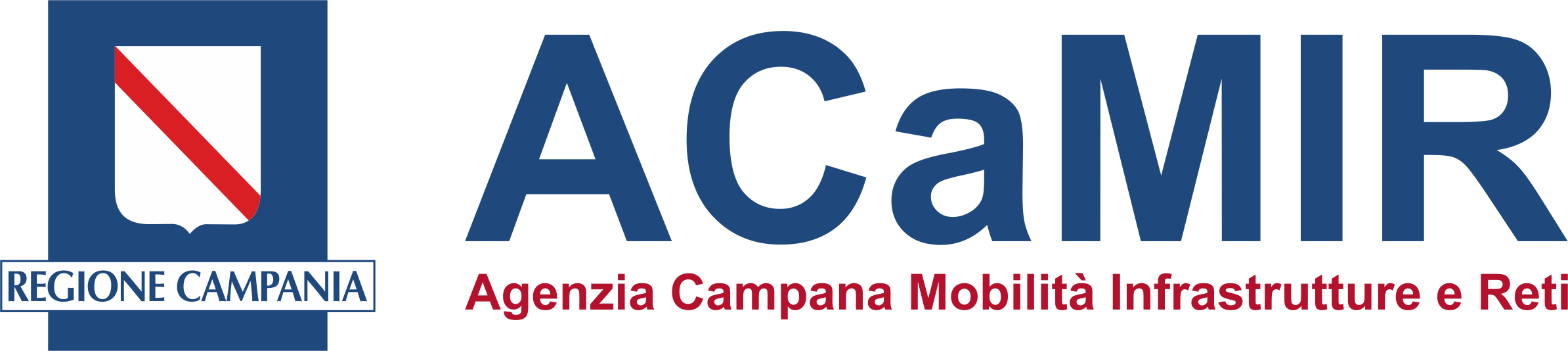 I
SISTEMA INNOVATIVO
Per uniformare i sistemi esistenti (verticali e monolitici) ai nuovi standard e prodotti di mercato
SISTEMA INTEROPERABILE
Per articolare in modo flessibile i processi di progettazione, acquisizione, installazione e gestione, governandoli in un’ottica flessibile e rispondere alle specifiche esigenze dei singoli operatori
T
SISTEMA A SERVIZI
Per garantire valore aggiunto e canali innovativi con l’utilizzo diffuso di smartcard, di codici bidimensionali, di tecnologia NFC, di chip on paper, di carte di credito
S
C
SISTEMA ORIENTATO AL CLIENTE
Per realizzare sistemi che collocano il cittadino “cliente“ al centro delle dinamiche decisionali, al fine di  offrire servizi sempre più personalizzati
Infrastrutture, trasporti e mobilità: il modello di sviluppo regionale
Campania Digital Summit 26 Settembre 2019
[Speaker Notes: I: per superare la condizione attuale di chiusura dei sistemi verso mondi esterni. Impossibilità di diffondere dati e quindi di creare conoscenza attraverso la correlazione dei dati stessi
T: l’interoperabilità garantisce la comunicazione tra sistemi, anche basati su tecnologie diverse, non solo a livello dati ma anche a livello di processi. L’utilizzo di protocolli e architetture standard genera economia e massimizza il ritorno sugli investimenti, senza considerare che le linee guida strategiche 2014-2020 in ambito IT prevedono proprio la razionalizzazione dei sistemi per la riduzione della spesa pubblica.
S: la logica di sviluppo a servizi favorisce la crescita del mercato delle nuove applicazioni senza gravare in termini di costi di adeguamento tecnologico dei sistemi esistenti. Un esempio concreto è l’esperienza in ambito Open Data, che sta favorendo la nascita di nuove opportunità di business attraverso la creazione di APP che valorizzano il patrimonio informativo.
C: leggi trasporto intermodale]
Il Progetto ITSC TPL
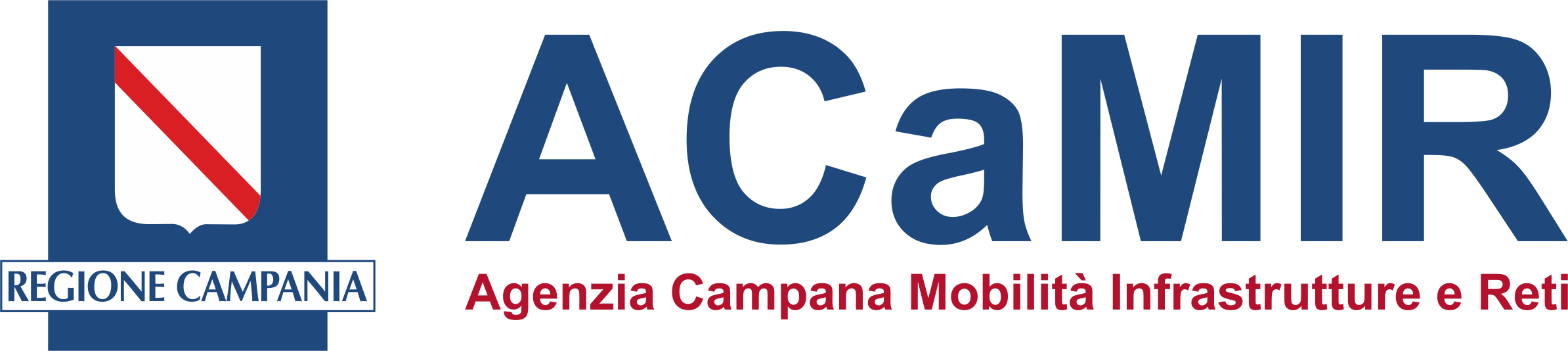 CSR
SMR
Centro
Servizi
Regionale
Sistema
Monitoraggio
Regionale
Servizi
APP
Open Data
Sistema
Vendita
Regionale
Sistema
Informobilità
Regionale
SVR
SIR
Sistema ITSC TPL
Infrastrutture, trasporti e mobilità: il modello di sviluppo regionale
Campania Digital Summit 26 Settembre 2019
[Speaker Notes: Il Sistema ITSC Tpl si colloca nell’ambito del più ampio progetto regionale ITSC (Intelligent Transportation Systems Campano) che nella visione della Regione Campania si pone come strumento di ottimizzazione, presidio e gestione del sistema di trasporto nell’intera area regionale al fine di offrire un maggiore e migliore servizio ai cittadini, conseguire economie di scala, aumentando al contempo i livelli di sicurezza.
Il Centro Servizi Regionale (CSR) costituisce il centro dell’intero sistema ITSC ponendosi quale incubatore regionale delle attività di monitoraggio, comunicazione, controllo e regolazione dei servizi di trasporto eserciti dai diversi operatori terrestri e navali della Regione Campania.
Il Centro Servizi Regionale sarà perfettamente integrato ed interoperabile con un più complesso sistema di gestione della mobilità regionale, in modo da dialogare con tutte le componenti e gli attori del sistema di trasporto attraverso un continuo e affidabile flusso di informazione e comunicazione. Pertanto il sistema è stato progettato per garantire ampie caratteristiche di modularità e standardizzazione.]
Cosa realizziamo nel dettaglio
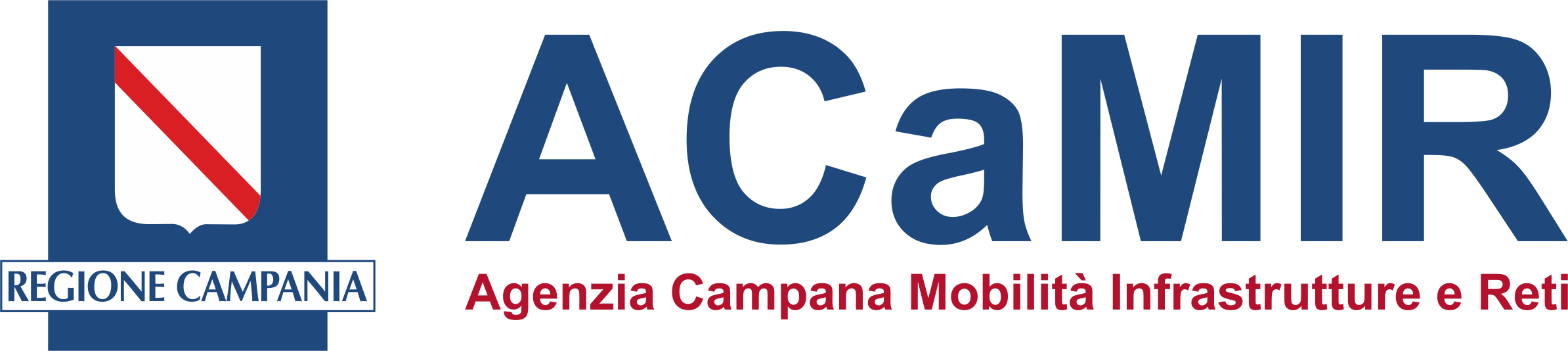 un sistema di bigliettazione elettronico, basato su moderne tecnologie per tracciare in tutte le sue componenti lo spostamento del singolo viaggiatore
Sistema di Informazione Regionale per la comunicazione delle informazioni sul Trasporto Pubblico Locale (Display alle fermate, Paline virtuali, APP,…)
Centro Servizi Regionale 
a supporto dell’intero sistema ITSC
Sistema di Bordo Mezzo (ferro, gomma, …) che fornisca la capacità di localizzazione (coerente con il sistema tariffario definito) per garantire una corretta validazione
Sistema di Vendita Regionale per il pagamento 
elettronico (borsellino, carte di credito, …) e l’apertura 
del sistema verso altri servizi in ambito “Mobilità” ed in ambito “pagamento senza contante” in una logica di tipo “Multiservizio”
Sistema di Monitoraggio Regionale delle flotte che consenta l’implementazione di servizi real time per l’infomobilità, la sicurezza, la certificazione del servizio
Infrastrutture, trasporti e mobilità: il modello di sviluppo regionale
Campania Digital Summit 26 Settembre 2019
[Speaker Notes: Vediamo nel dettaglio come i sistemi saranno interconnessi, come si acquisiscono i dati mettendo al centro i mezzi del TPL, come si creano informazioni e come si diffonde conoscenza, quali servizi sono messi a disposizione del cliente cittadino per migliorare la mobilità nel territorio regionale]
Cosa realizziamo nel dettaglio
Monitoraggio dei mezzi TPL
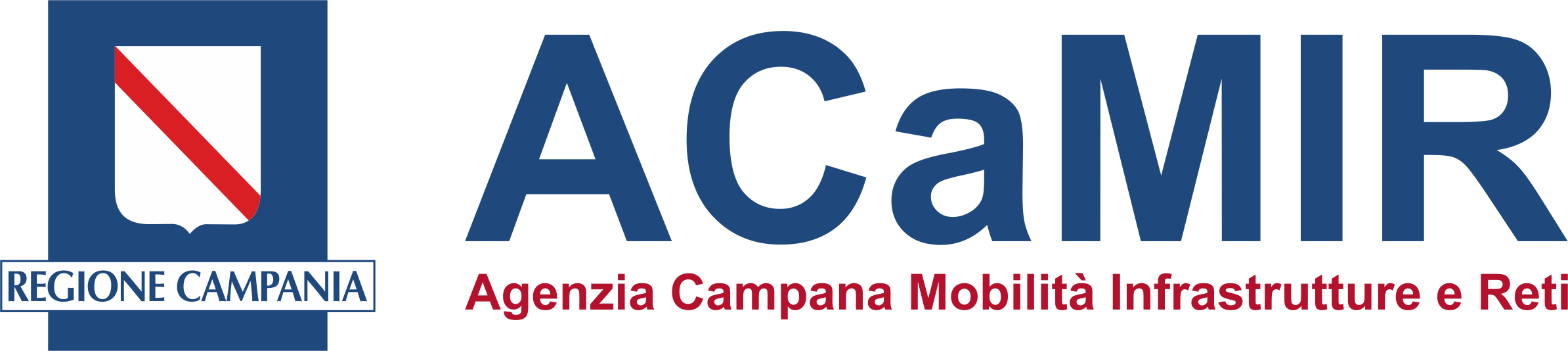 Centro di Controllo Aziendale (CCA) 1
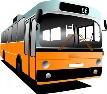 Localizzazione mezzi
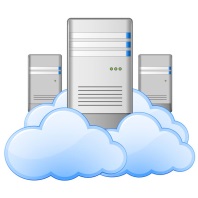 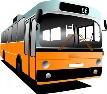 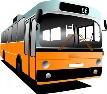 Sistema di Monitoraggio Regionale (SMR)
Flotta azienda 1
Localizzazione mezzi
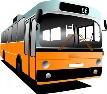 Localizzazione mezzi
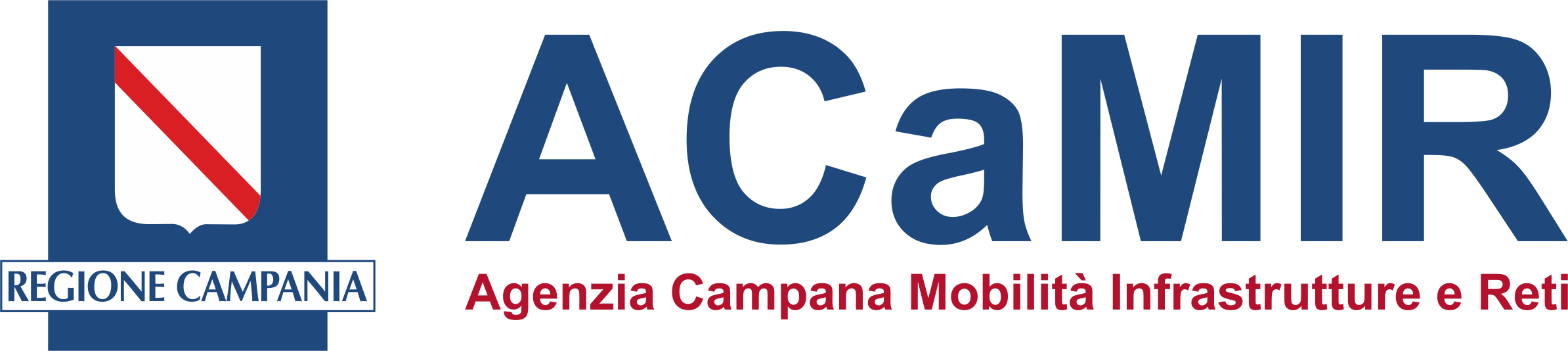 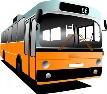 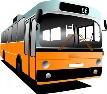 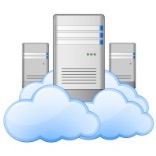 Flotta azienda 2
…
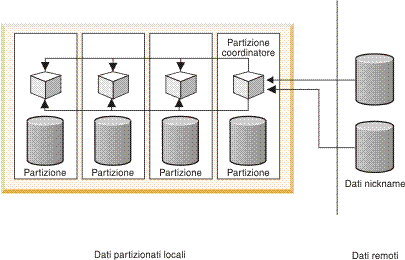 DB
 SMR
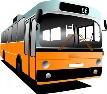 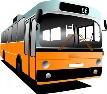 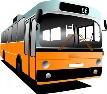 Localizzazione mezzi
Flotta azienda n
Azienda TPL 2*
Azienda TPL n*
* Alcune delle Aziende non dotate di CCA o che intendono scegliere questa soluzione potranno accedere ai propri dati direttamente attraverso un CCA virtuale realizzato sul CSR
Infrastrutture, trasporti e mobilità: il modello di sviluppo regionale
Campania Digital Summit 26 Settembre 2019
Sistemi di Vendita
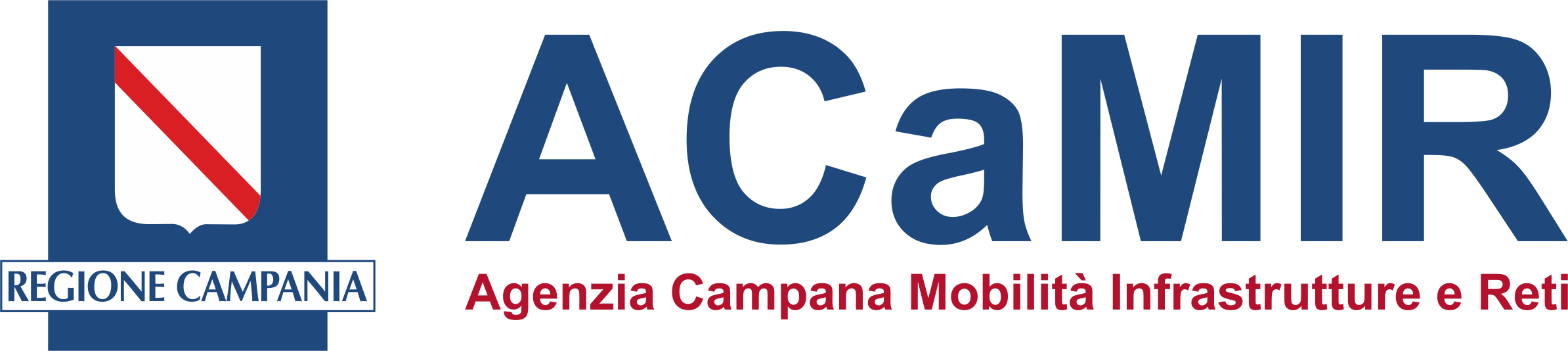 Agenzie / Rivenditori
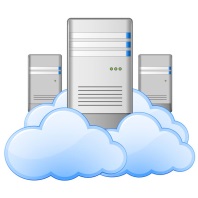 SAM REGIONALE
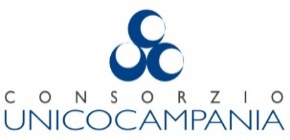 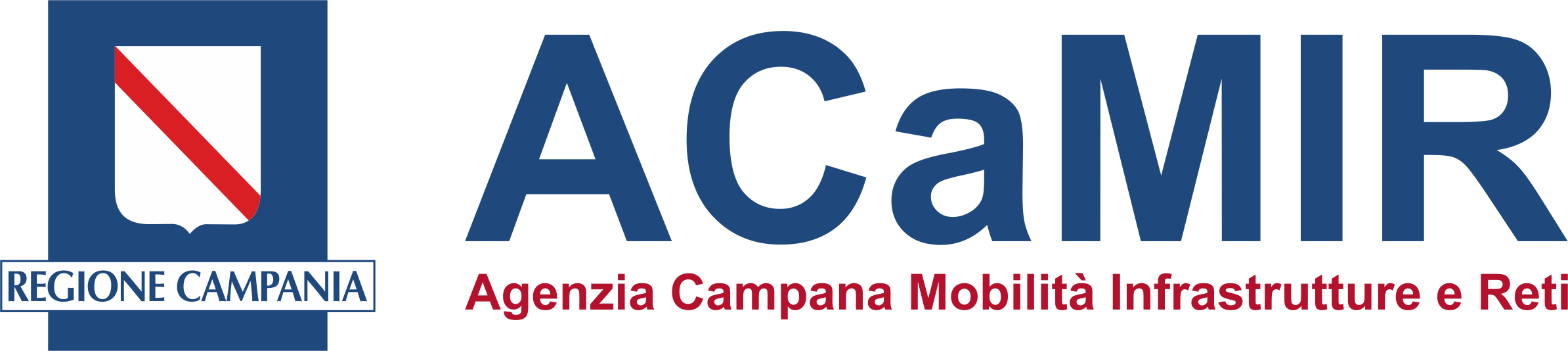 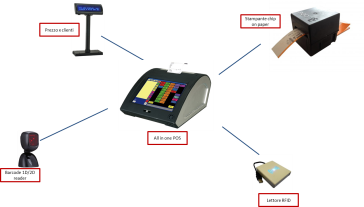 Biglietterie
Sistema di Vendita Regionale (SVR)
Centro di Controllo Aziendale (CCA)
SAM REGIONALE
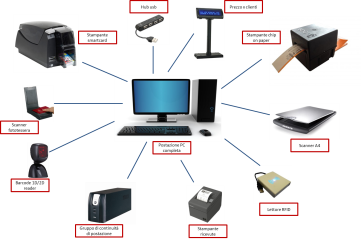 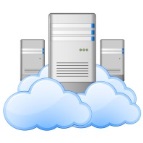 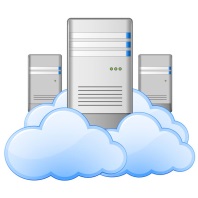 SAM MASTER
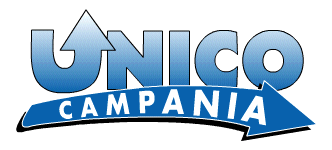 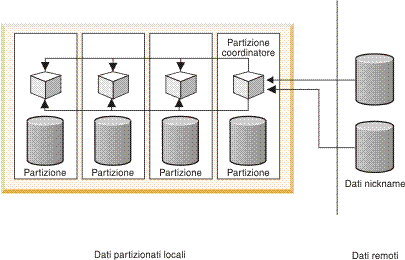 Emettitrici automatiche
Centro di Controllo Aziendale (CCA)
DB SVR
SAM REGIONALE
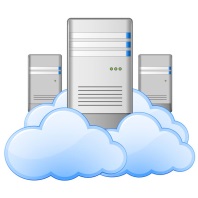 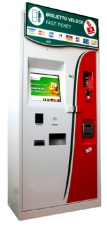 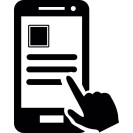 Altri sistemi di pagamento
Azienda TPL senza CCA
SAM REGIONALE
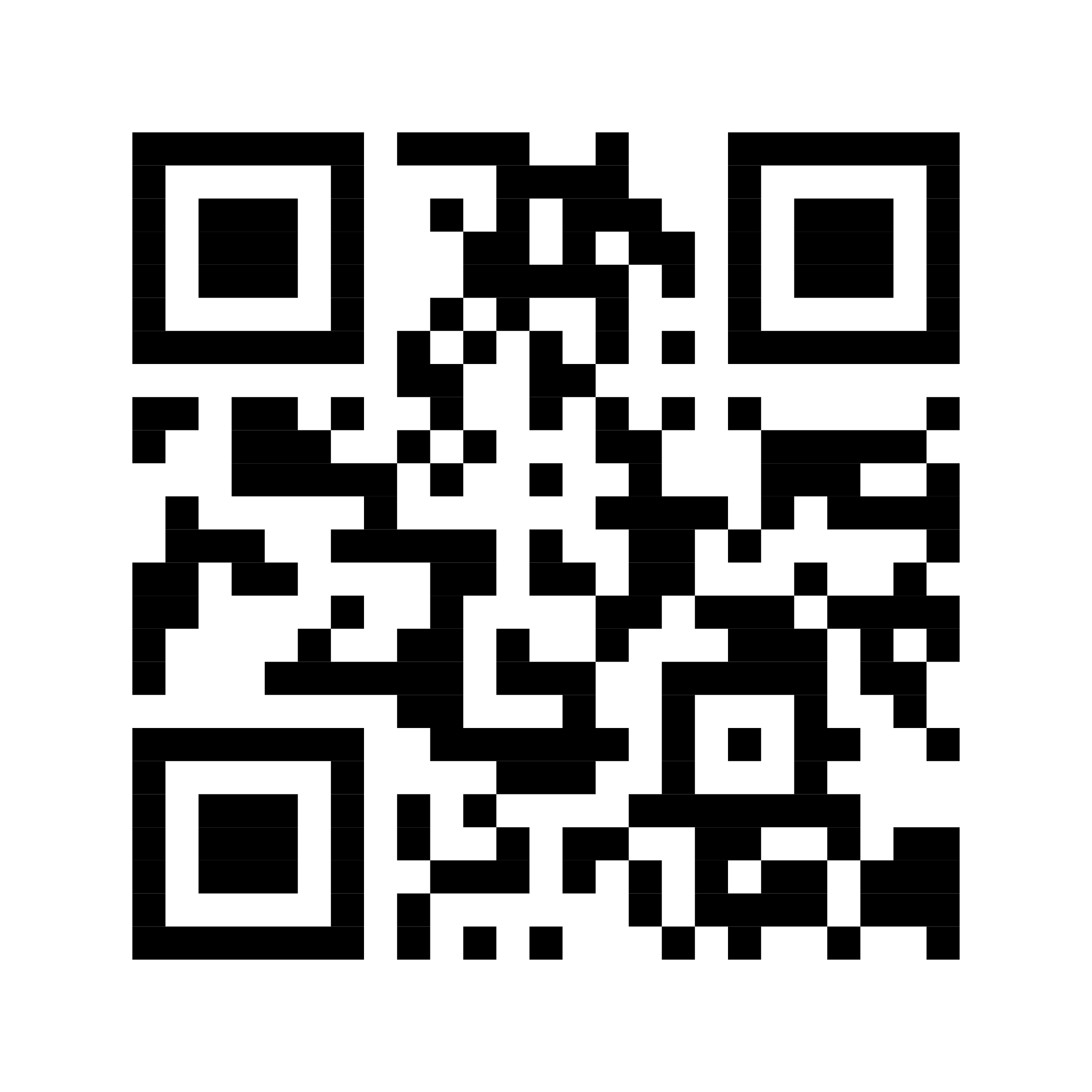 Infrastrutture, trasporti e mobilità: il modello di sviluppo regionale
Campania Digital Summit 26 Settembre 2019
Sistemi di Validazione
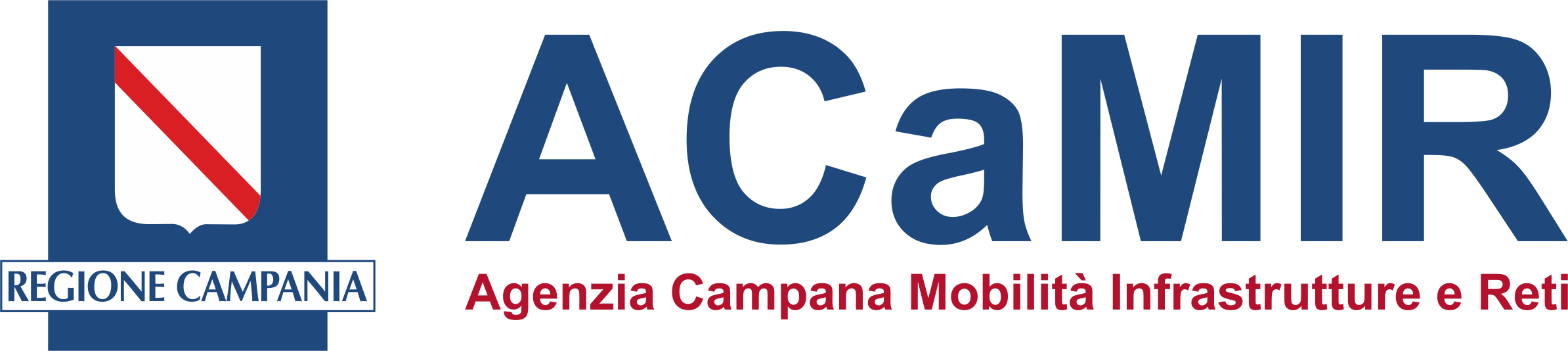 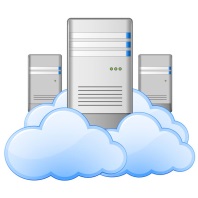 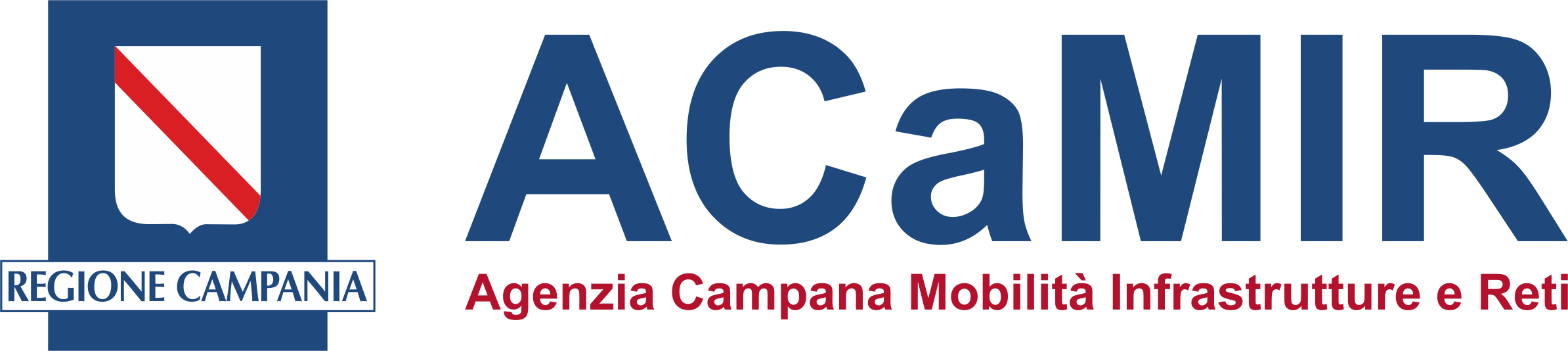 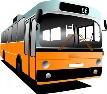 Centro di Controllo Aziendale (CCA)
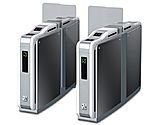 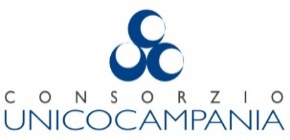 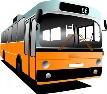 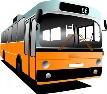 SAM MASTER
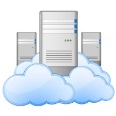 SAM REGIONALE
Sistema di Vendita Regionale (SVR)
Flotta azienda 1
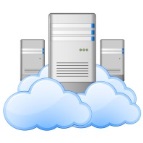 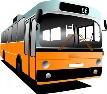 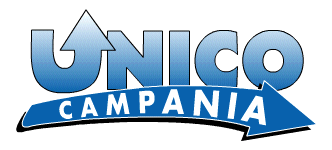 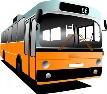 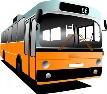 SAM MASTER
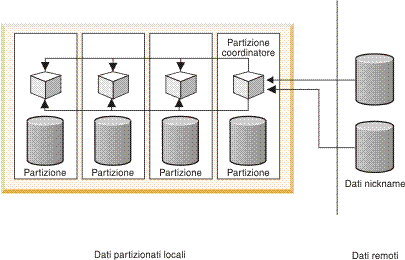 DB SVR
SAM REGIONALE
Flotta azienda 2
…
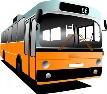 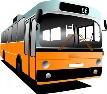 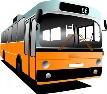 Azienda TPL 2*
Azienda TPL 3*
Flotta azienda n
SAM REGIONALE
Infrastrutture, trasporti e mobilità: il modello di sviluppo regionale
Campania Digital Summit 26 Settembre 2019
Sistema di Infomobilità
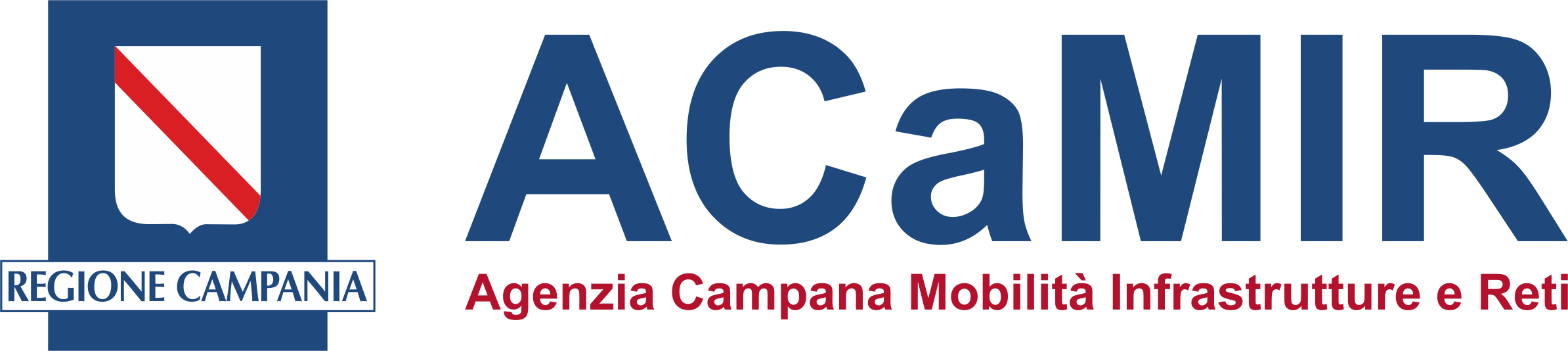 Centri di Controllo Aziendale (CCA)
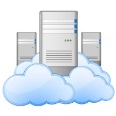 Sistema di Infomobilità Regionale (SIR)
Crowdsourcing
Startup Innovative
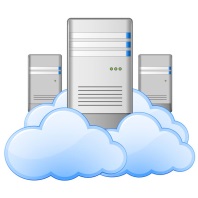 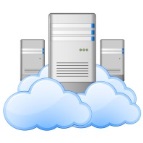 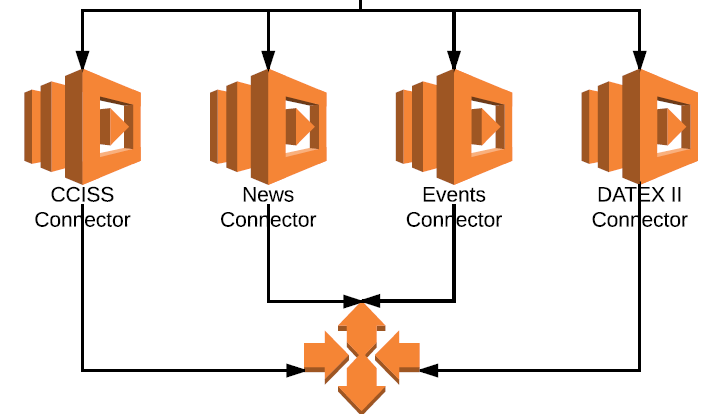 Sistema di Monitoraggio Regionale (SMR)
Mobility As A Service
Aziende di Servizi
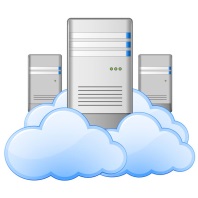 DB SIR
Sistema di Vendita Regionale (SVR)
APP developer
Infrastrutture, trasporti e mobilità: il modello di sviluppo regionale
Campania Digital Summit 26 Settembre 2019
I Sistemi di bordo
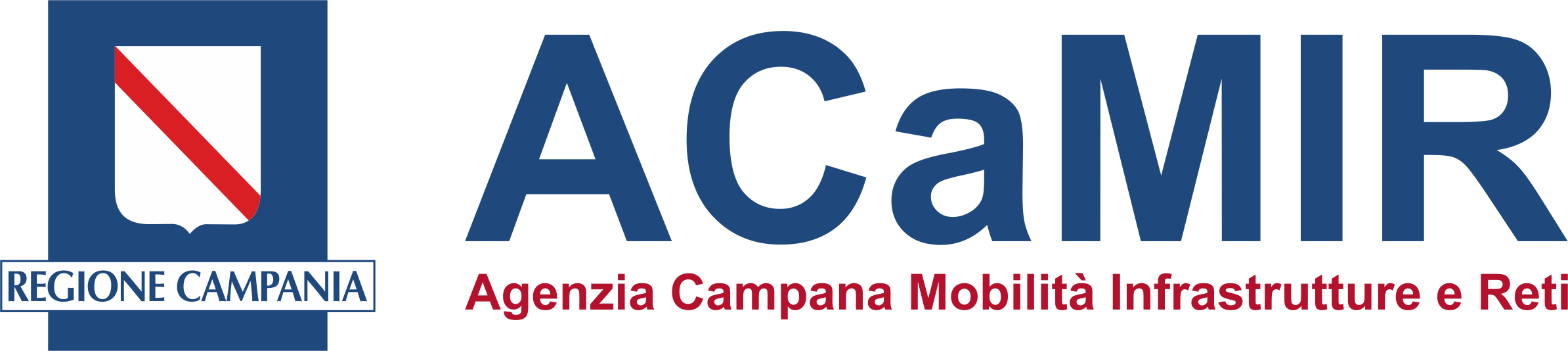 I nuovi mezzi
Gli obiettivi che stanno guidando l’allestimento delle tecnologie a bordo mezzo sono i seguenti:
Migliorare la qualità dei servizi attualmente offerti dal Trasporto Pubblico Locale (TPL)
Rendere disponibili nuovi servizi utili ai clienti analizzando i dati forniti da ogni componente del sistema ITS
Migliorare la sicurezza  del mezzo e dei cittadini
Pianificare, programmare e ottimizzare al meglio l’utilizzo delle risorse disponibili
Infrastrutture, trasporti e mobilità: il modello di sviluppo regionale
Campania Digital Summit 26 Settembre 2019
I Sistemi di bordo
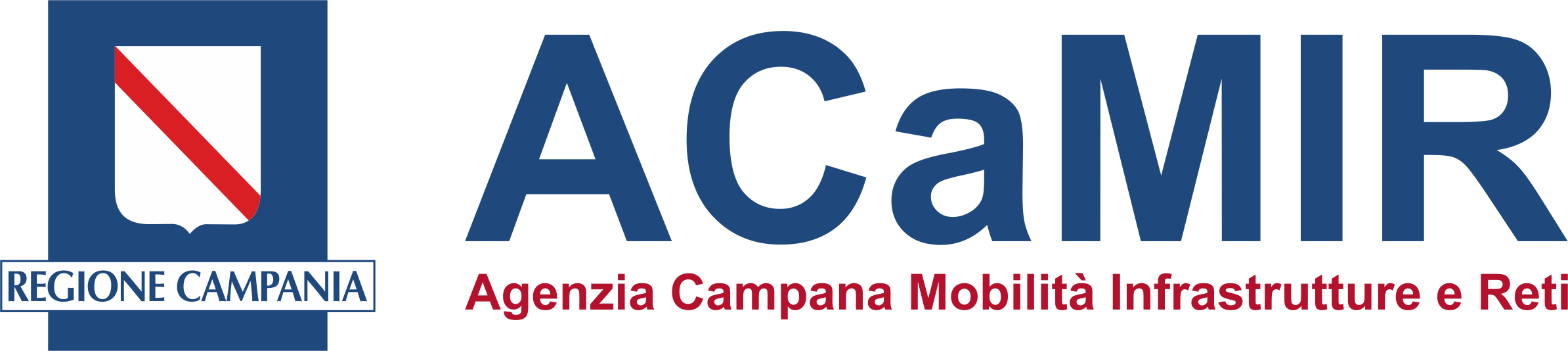 Caratteristiche del sistema ITS di bordo
Deve garantire la compatibilità con interfacce hardware e software standardizzate nel mondo automotive ed informatico
04
COMPATIBILE
Deve consentire l’aggiunta di ulteriori dispositivi e/o sottosistemi  per l’adozione di programmi di sviluppo o di nuove esigenze operative
03
SCABILE
Deve garantire la possibilità di un collegamento con altri sottosistemi tecnologici installabili in futuro
02
INTEROPERABILE
Deve consentire l’interconnessione di dispositivi dedicati a singole funzioni specifiche
01
INTEGRABILE
In sintesi
Definizione, implementazione e applicazione di 
un protocollo di comunicazione standard
Infrastrutture, trasporti e mobilità: il modello di sviluppo regionale
Campania Digital Summit 26 Settembre 2019
Il protocollo ACaMIREX
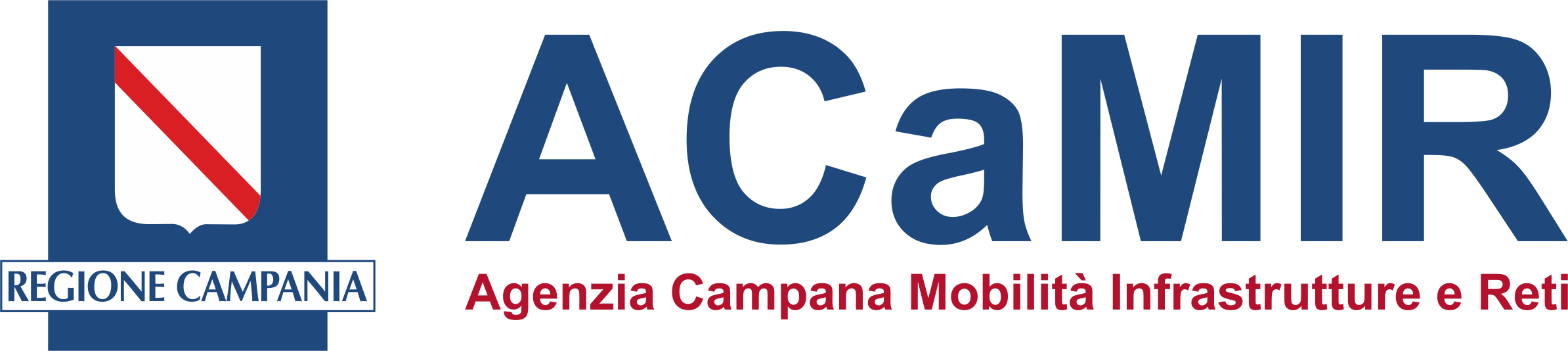 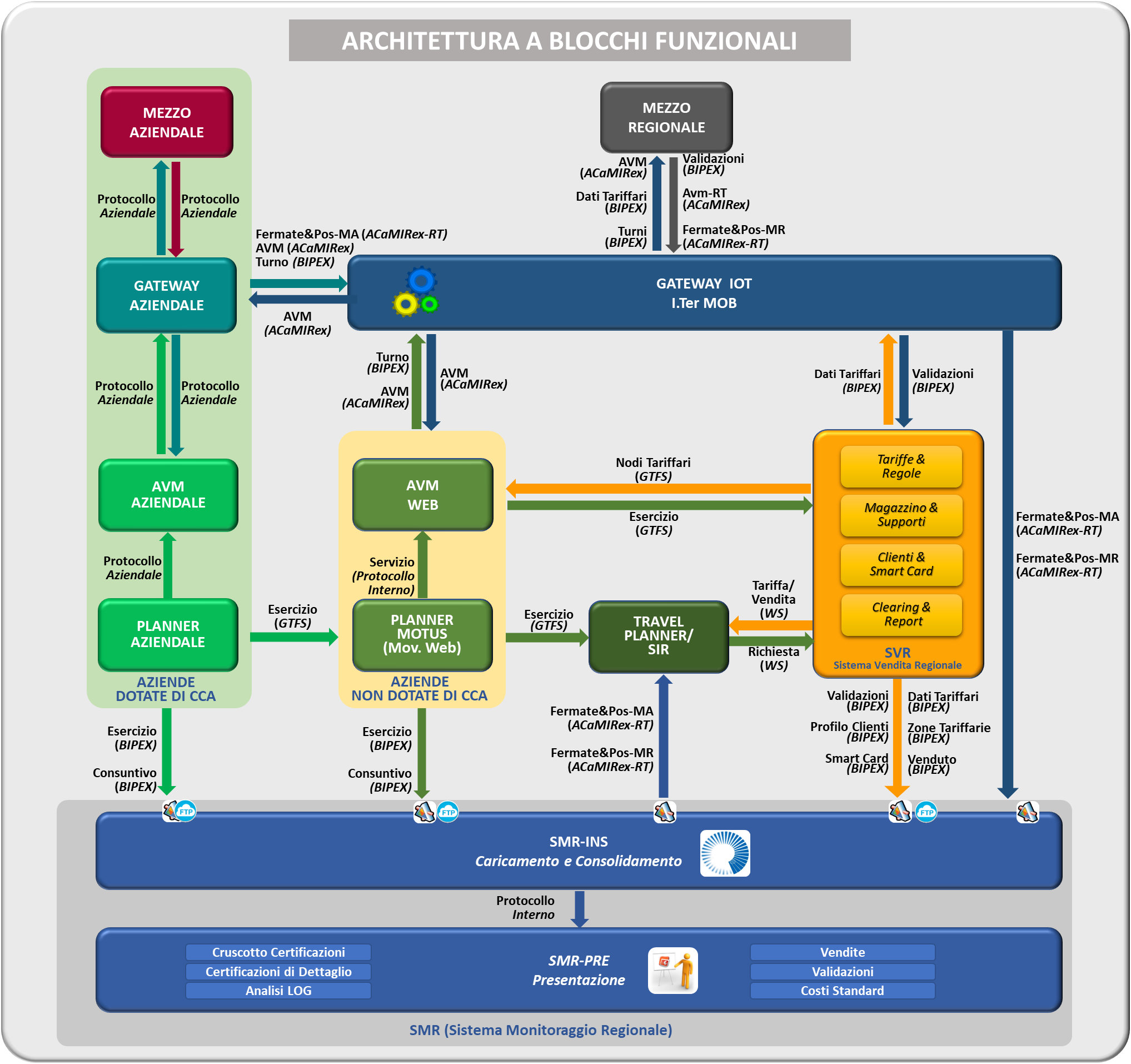 Infrastrutture, trasporti e mobilità: il modello di sviluppo regionale
Campania Digital Summit 26 Settembre 2019
Il protocollo ACaMIREX
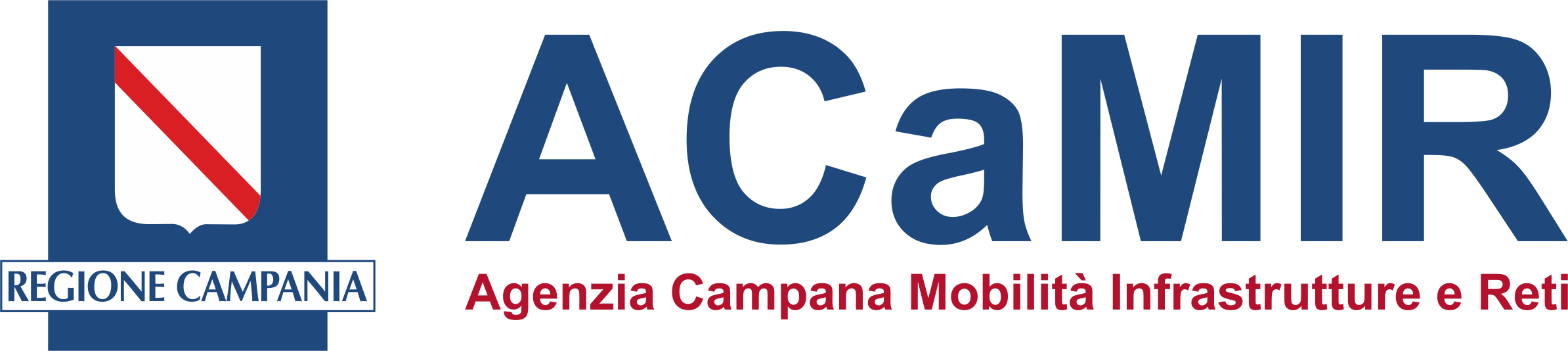 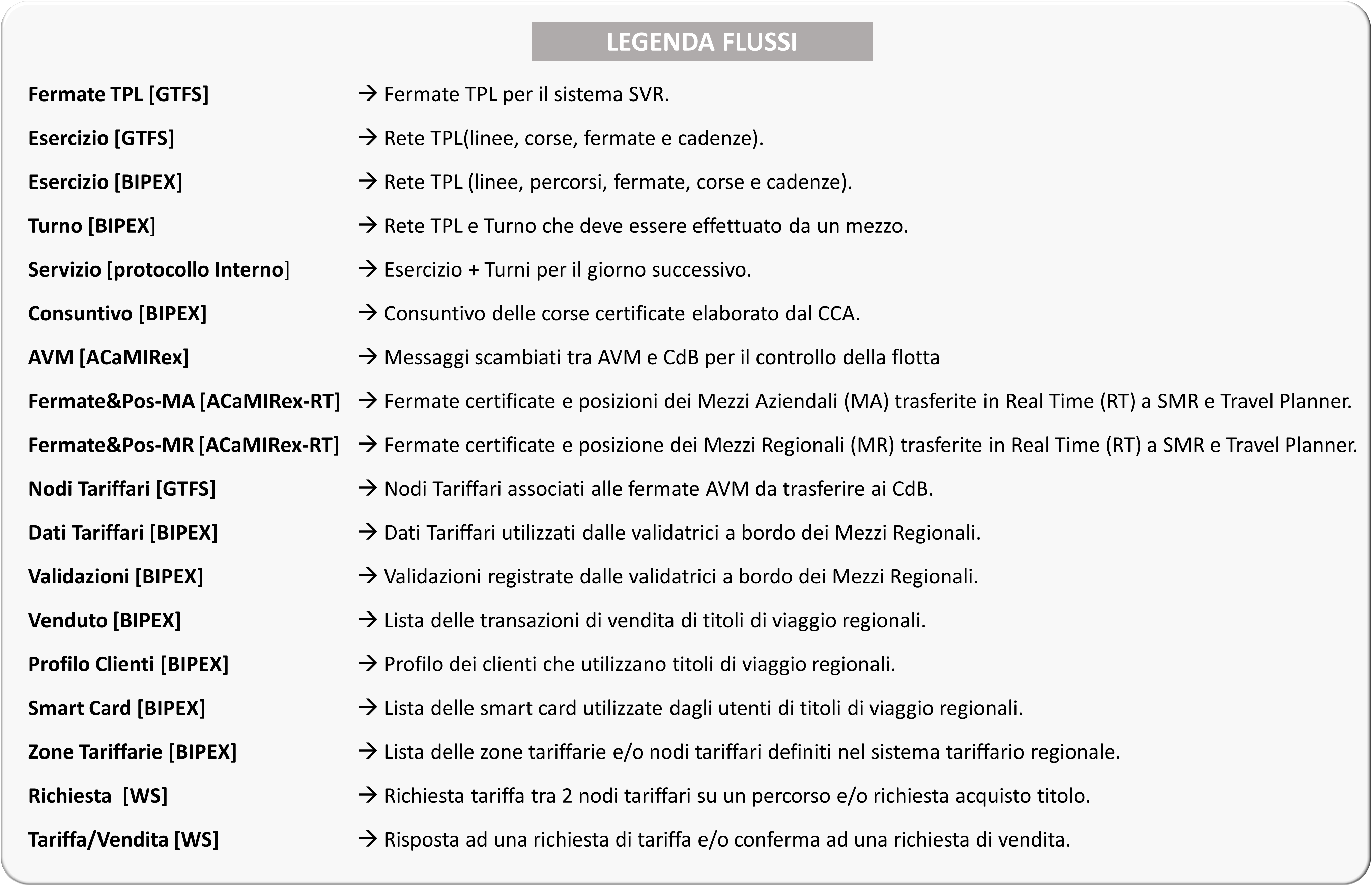 Infrastrutture, trasporti e mobilità: il modello di sviluppo regionale
Campania Digital Summit 26 Settembre 2019
Il progetto Smart Station
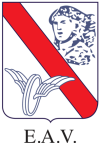 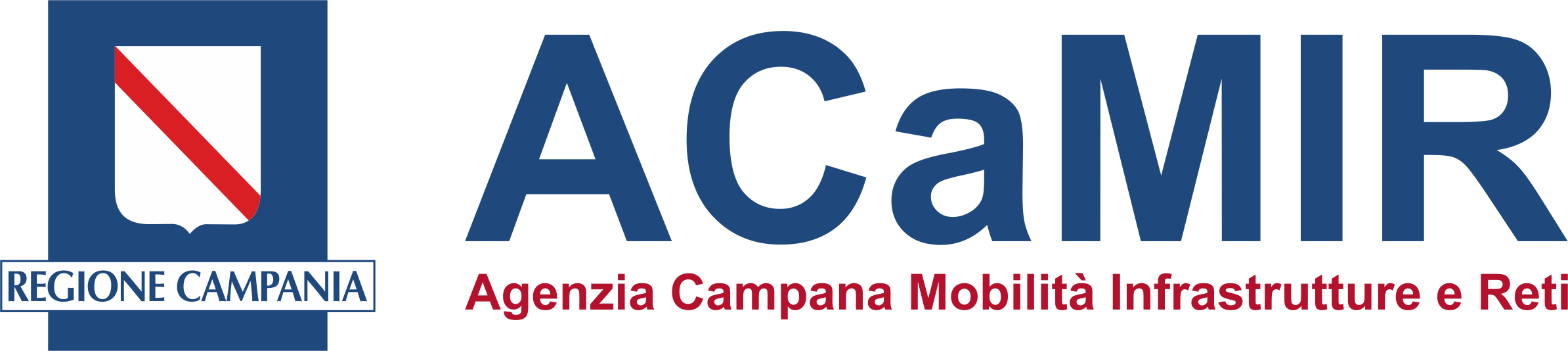 Stazioni
Porta Nolana
Ascensori
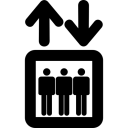 Video Wall
Gestione eventi e allarmi
Videosorveglianza
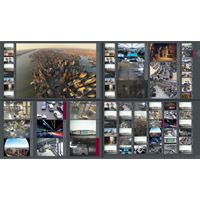 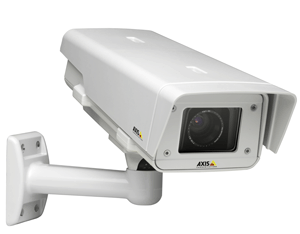 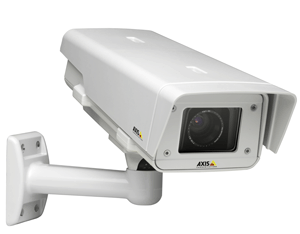 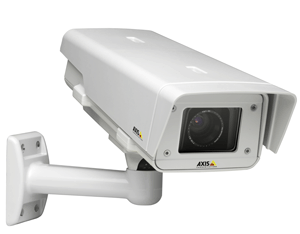 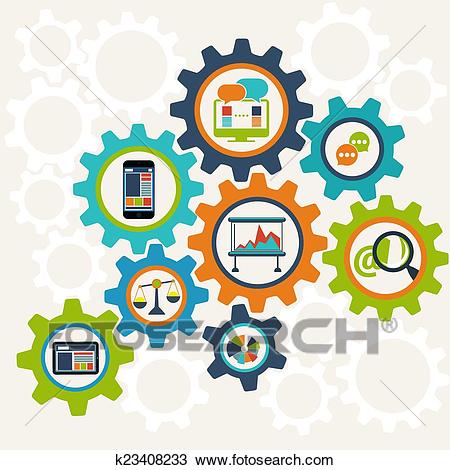 Antincendio
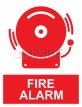 Informazioni all’utenza
Scale mobili
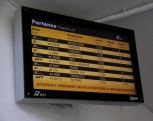 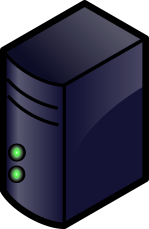 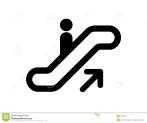 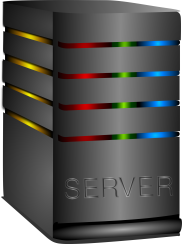 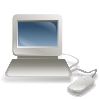 Emettitrici
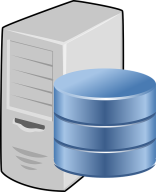 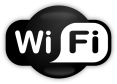 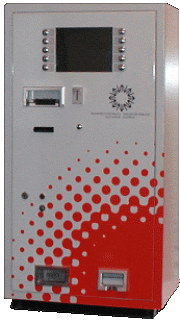 Registrazione
immagini
Tornelli
Operatori
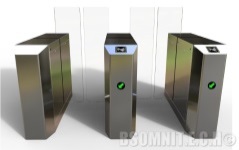 Operatori di stazione
Server
di stazione
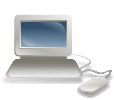 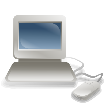 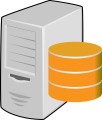 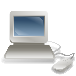 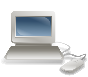 Centrale Operativa
Telecontrollo e Telecomando
Registrazioni 
immagini
LAN di stazione
Rete in fibra ottica
Infrastrutture, trasporti e mobilità: il modello di sviluppo regionale
Campania Digital Summit 26 Settembre 2019
Il progetto EMVUnico
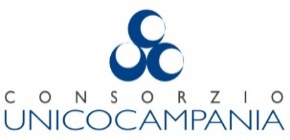 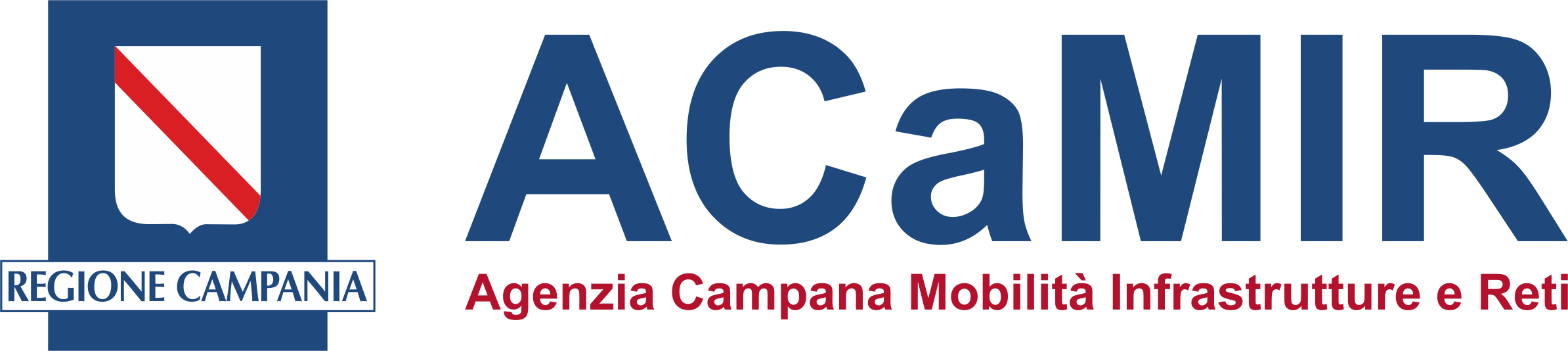 PROGETTO EMVUnico
Il progetto ha come obiettivo l’ampliamento del sistema di bigliettazione elettronica regionale (Sistema SVR) con l’estensione di forme dematerializzate di titoli di viaggio basati su standard EMV e tecnologia QR Code. 
Obiettivi e ricadute:
Facilitare accesso al Sistema di Traporto Pubblico Locale (TPL), soprattutto agli utenti occasionali, senza bisogno di conoscere il sistema tariffario e i canali di vendita dei titoli di viaggio (TdV).
Diminuire l’impatto per la produzione, distribuzione e smaltimento dei TdV.
Miglioramento del monitoraggio dei flussi di spostamento.
Favorire l’utilizzo di strumenti di pagamento elettronici, anche tramite l’impiego di supporto interoperabile in tutte le realtà che hanno attivato sistemi basati su carte concactless, facilitando, inoltre, l’integrazione modale
Il progetto, nella sua interezza, è stato diviso in due fasi:
FASE 1 Sperimentale Abilitante
FASE 2 Completamento
Infrastrutture, trasporti e mobilità: il modello di sviluppo regionale
Campania Digital Summit 26 Settembre 2019
Il progetto EMVUnico
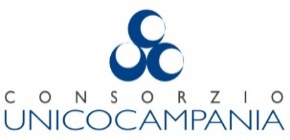 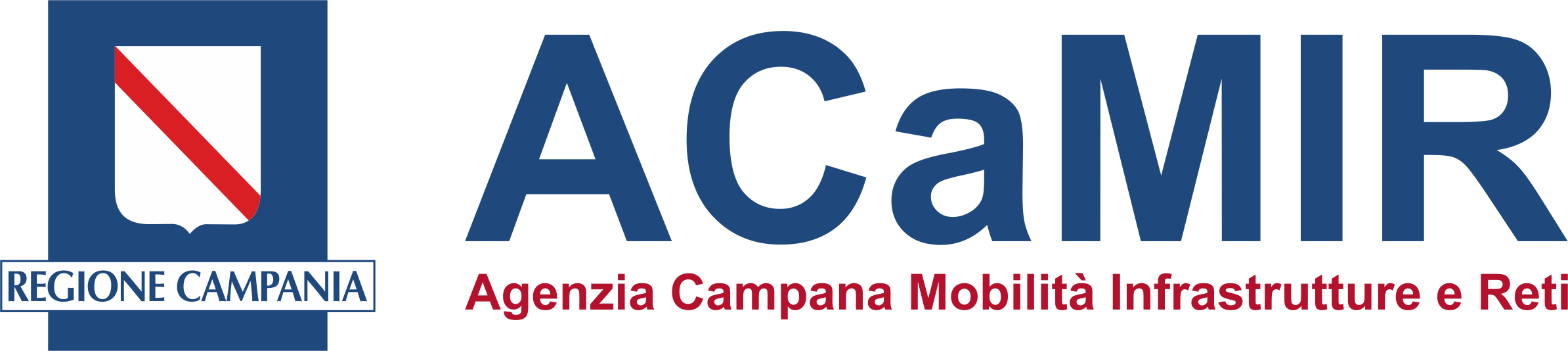 PROGETTO EMVUnico – FASE 1
FASE 1  - Sperimentale Abilitante - con l’obiettivo di:
individuare tutti gli attori (Payment Processor, Acquirer, etc) ed attivare le relazioni;
realizzare le infrastrutture centrali del Consorzio a supporto del progetto e attivare i relativi servizi;
abilitare le transazioni presso le aziende ANM ed EAV sui servizi ferroviari, realizzando una parte delle infrastrutture di campo con i relativi collegamenti architetturali;
abilitare le transazioni su linee di autobus per sperimentare il funzionamento sulla superficie sui servizi ALIBUS di ANM e linea 119 BUSITALIA (NA Aeroporto – Salerno – Serre);
lanciare una prima sperimentazione su larga scala delle forme innovative di bigliettazione dematerializzata.
Infrastrutture, trasporti e mobilità: il modello di sviluppo regionale
Campania Digital Summit 26 Settembre 2019
Il progetto EMVUnico
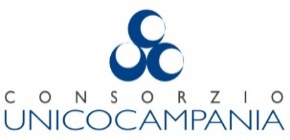 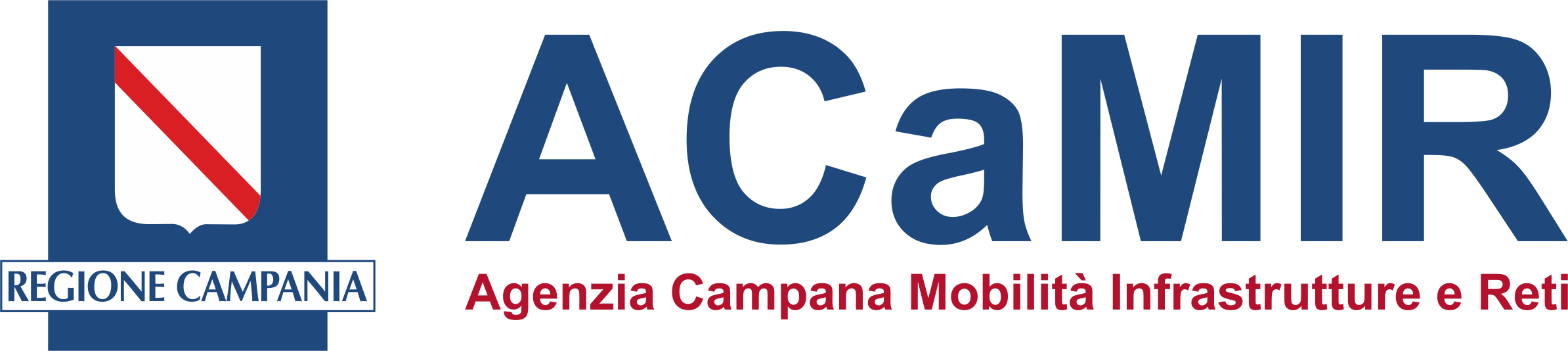 PROGETTO EMVUnico – FASE 1
FASE 2  - Completamento - con l’obiettivo di:
completare le infrastrutture di campo (tra cui i 632 apparati di validazione) con i relativi collegamenti architetturali per i servizi ferroviari ANM ed EAV e realizzare l’integrazione logica e funzionale dei rispettivi sistemi di validazione con il sistema di bigliettazione regionale;
estendere la fruibilità della bigliettazione EMV ai servizi Trenitalia ed EAV su rete RFI ed alla totalità dei servizi su gomma delle autolinee regionali;
estendere la fruibilità della bigliettazione EMV ai servizi di collegamento marittimo regionali.
Infrastrutture, trasporti e mobilità: il modello di sviluppo regionale
Campania Digital Summit 26 Settembre 2019
Il Futuro imminente
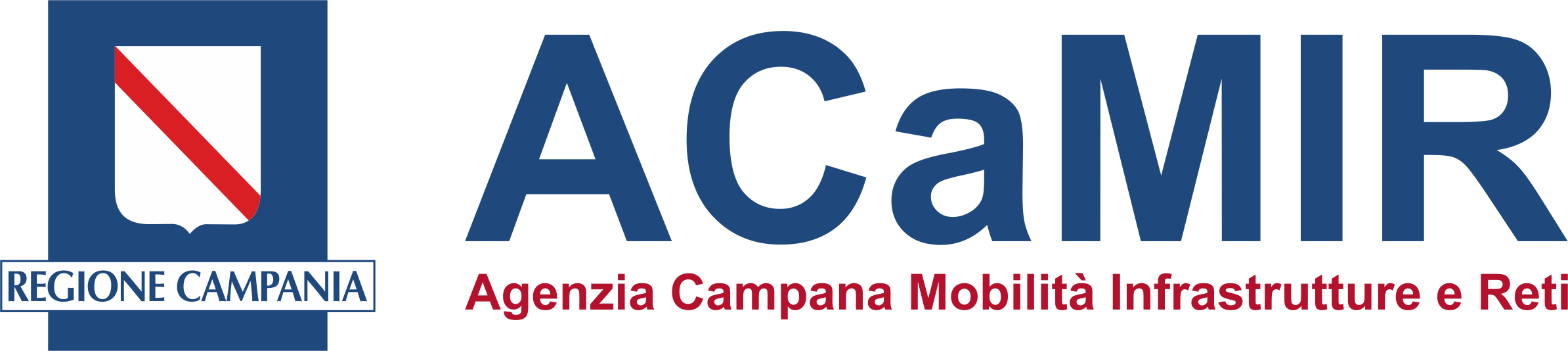 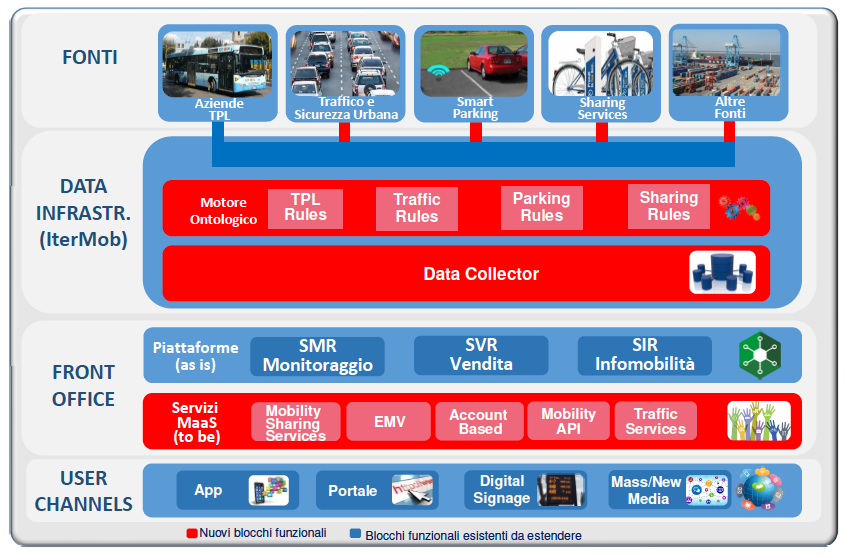 Infrastrutture, trasporti e mobilità: il modello di sviluppo regionale
Campania Digital Summit 26 Settembre 2019
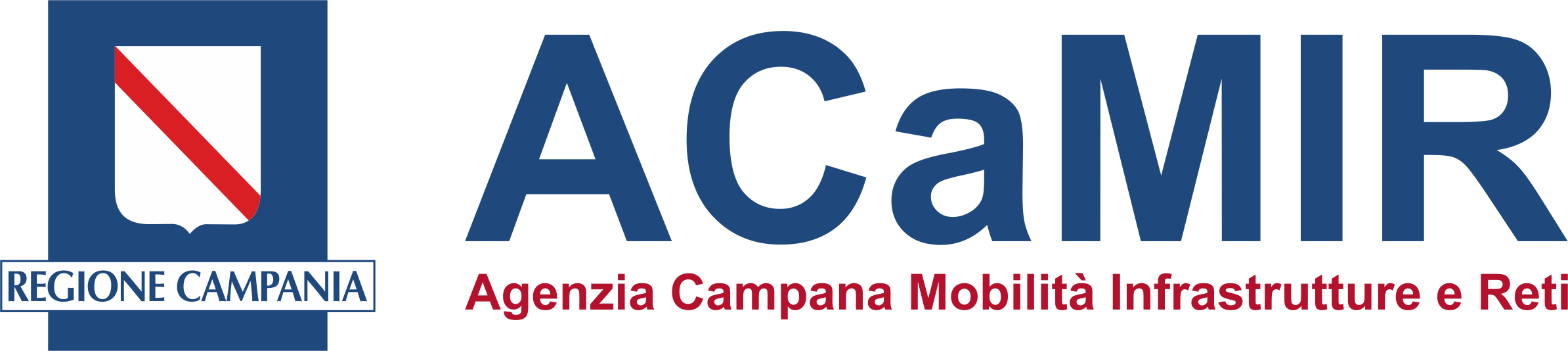 Grazie per l’attenzione